III Региональный конкурс «Школа - территория здоровья» среди  образовательных организаций, осуществляющих образовательную деятельность по адаптированным общеобразовательным программам
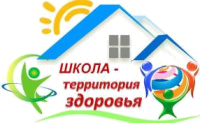 Номинация 4 «Лучший конспект урока с применением здоровьесберегающих технологий в инклюзивном классе»
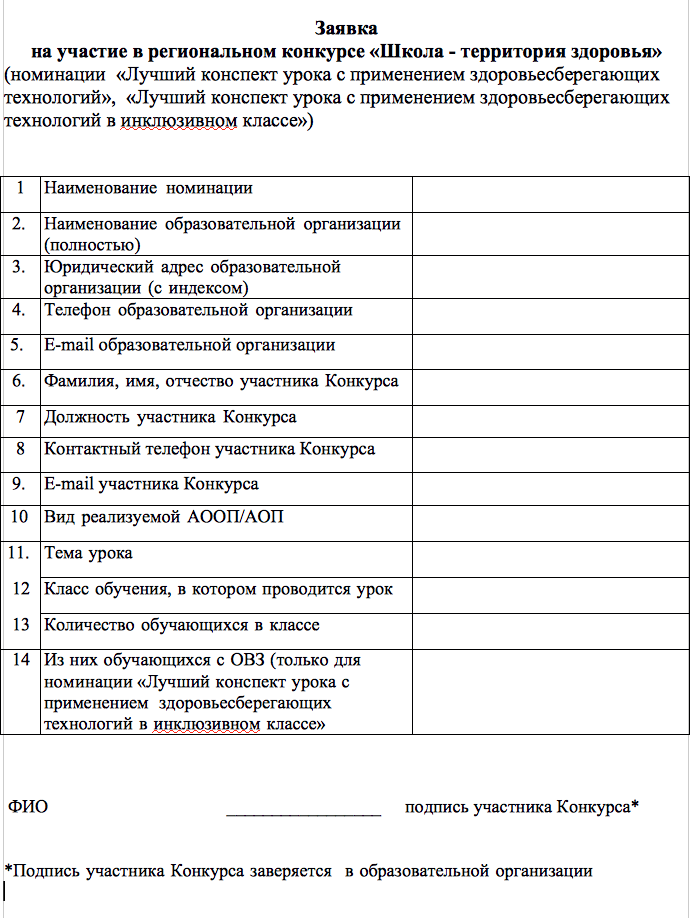 В номинации могут принимать участие учителя общеобразовательных организаций, реализующие наравне с общеобразовательными программами адаптированные общеобразовательные программы начального общего, основного общего и среднего общего образования
Для участия в Конкурсе в номинации 4 учитель предоставляет следующие документы:
- заявку на участие в Конкурсе (текстовый вариант в формате .pdf);
- согласие на обработку и распространение персональных данных
- конспект урока/технологическую карту урока с пояснительной запиской;
- Мультимедийную презентацию урока
«Лучший конспект урока с применением здоровьесберегающих технологий в инклюзивном классе»
На титульном листе должно быть указано: 
наименование органа исполнительной власти в сфере образования; 
тема урока, класс, для которого предназначен урок
 фамилия, имя, отчество, должность автора Конспекта, 
полное наименование и юридический адрес образовательной организации.
Титульный 
лист
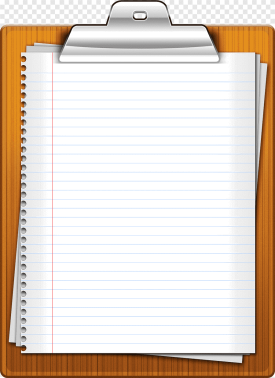 Пояснительная
 записка
Пояснительная записка к Конспекту должна содержать:
- краткую характеристику класса, описание специфики состояния здоровья учащихся с ОВЗ, обучающихся в классе;
- информацию о реализуемых программах, на основании которой разработана рабочая программа учителя  (общеобразовательной и АООП для обучающихся с ОВЗ с указанием варианта (при наличии);
- информацию  об используемом УМК;
- описание места урока в изучении темы, предмета;
цели, задачи урока (включая коррекционные задачи для обучающихся с ОВЗ), планируемые дифференцированные образовательные результаты урока для класса в целом и для обучающихся с ОВЗ (при необходимости);
 описание способов «включения» обучающегося с ОВЗ в совместную с другими учащимися деятельность;
- описание используемых на уроке здоровьесберегающих технологий;
- описание способов оценки достижения образовательных результатов 
- описание материально-технического обеспечения урока.
Объем конспекта не более10 страниц формата А4
Конспект может быть дополнен
 приложениями объемом не более 15 страниц формата А4
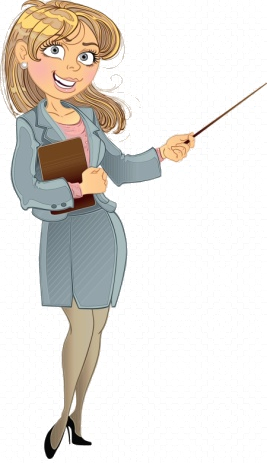 Конспект урока
В Конспекте описывается ход урока (по этапам), деятельность учителя и учащихся (с указанием деятельности обучающихся с ОВЗ) на разных этапах урока, применяемые на уроке методики и технологии, используемые средства обучения, цифровые ресурсы.
Объем Конспекта должен составлять не более 10 страниц формата А4.
 Конспект может быть дополнен приложениями объемом не более 15 страниц формата А4.
Сравнивают словосочетания и предложения. Устанавливают различия между предложением, словосочетанием и словом. Анализируют предложенные высказывания, выбирают правильный ответ и обосновывают сделанный выбор. Находят и фиксируют (графически обозначают) грамматическую основу предложения. Осуществляют взаимный контроль и оказывают в сотрудничестве необходимую взаимопомощь (работа в паре). Обнаруживают границы предложений, аргументируют свой выбор. Составляют предложения по заданным основаниям. Устанавливают правильный порядок следования слов. Учитывают степень сложности задания и определяют для себя возможность/невозможность его выполнения.
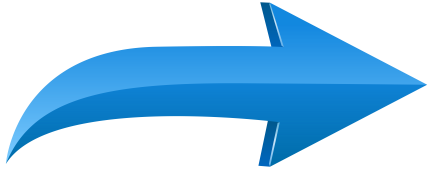 например
При написании конспекта урока на каждом из его этапов необходимо отразить цели и задачи деятельности учителя и учащихся, методы и способы достижения поставленных целей, основное предметное содержание соответствующих этапов, организацию работы с применением здоровьесберегающих технологий на каждом из этапов с учетом реальных особенностей класса, в котором проводится данный урок
В приложении к Конспекту и презентации могут быть представлены материалы по методическому обеспечению урока: используемые на уроке дидактические материалы, опорные схемы, дифференцированные контрольно-измерительные материалы и т.д.
Важно!
В конспекте обязательно должны быть отражены этапы урока в соответствии с требованиями ФГОС
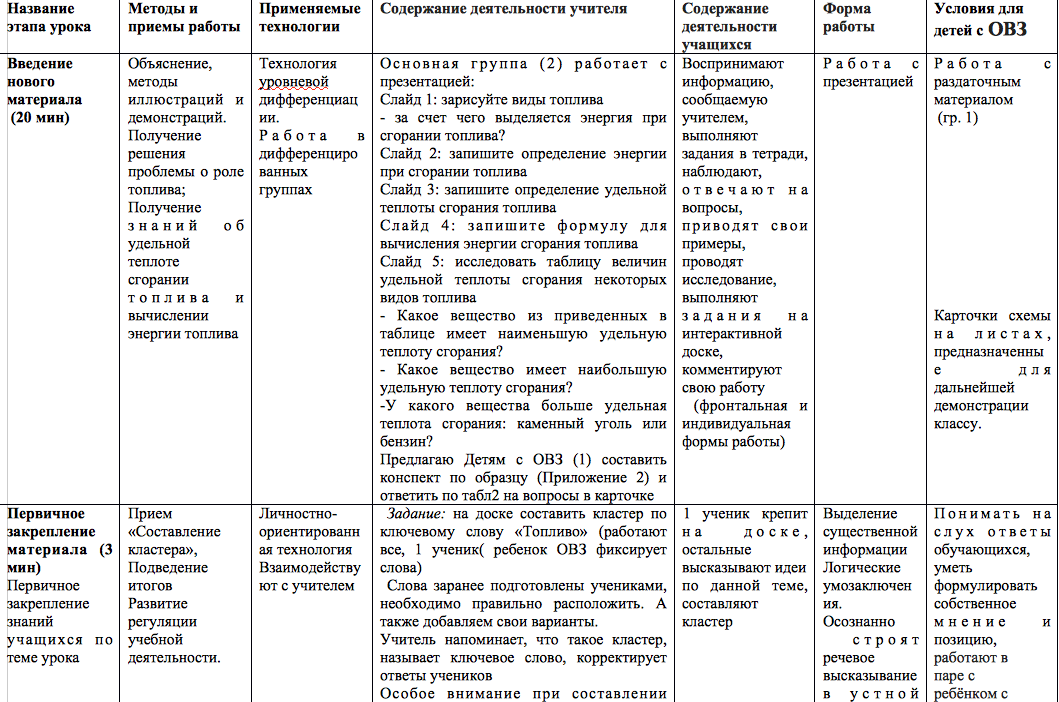 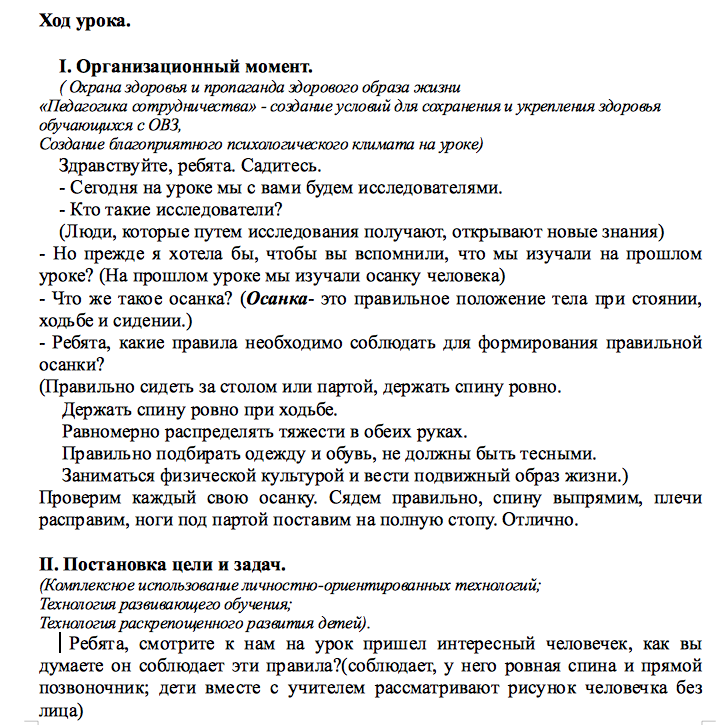 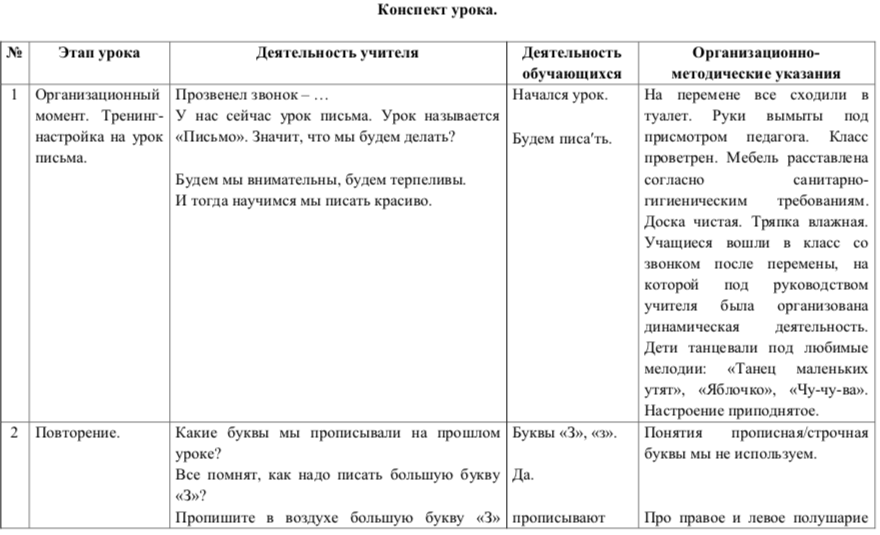 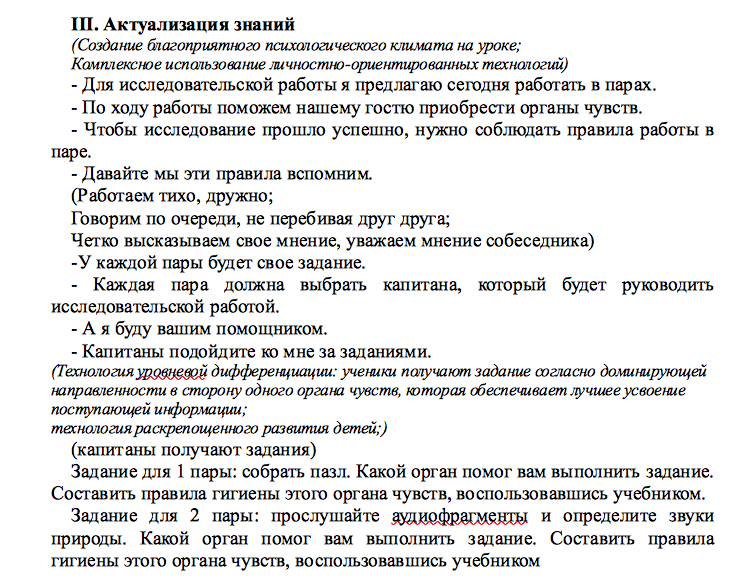 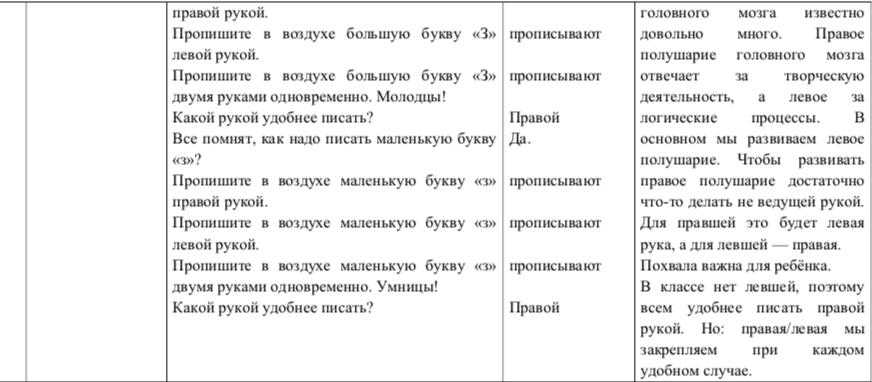 В презентации необходимо отразить систему работы учителя по созданию специальных условий  для обучающегося с ОВЗ
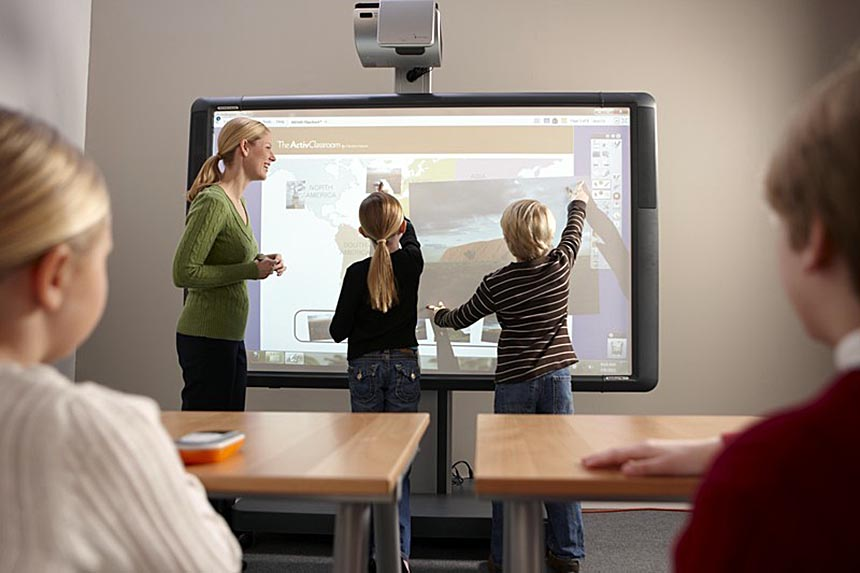 Расположение мебели, обеспечивающее учащимся работу индивидуально, парами, небольшими группами; обеспечение достаточного пространства для передвижения учащегося с ОВЗ
Выполнение задания  в парах  обычный ученик - ученик с ОВЗ
Близость расположения учащегося с ОВЗ в классе к учителю
Предоставление  дополнительного времени для выполнения задания, упражнения, работы с текстом (при необходимости)
Объяснение материала, способа выполнения задания в малой группе
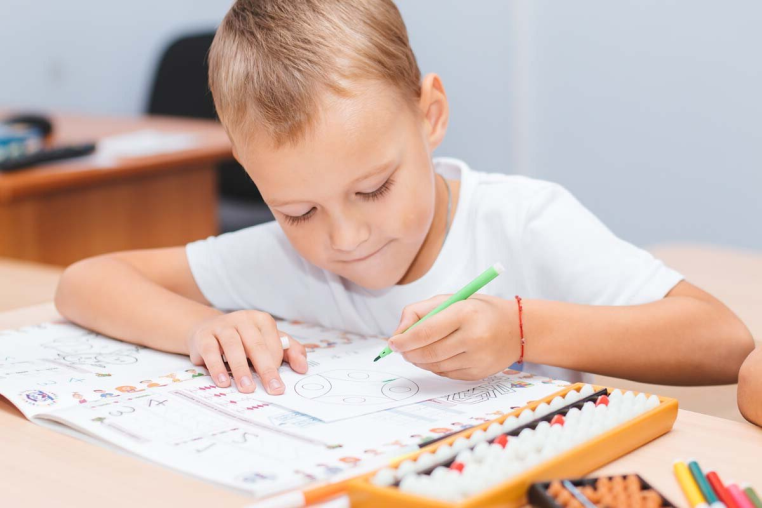 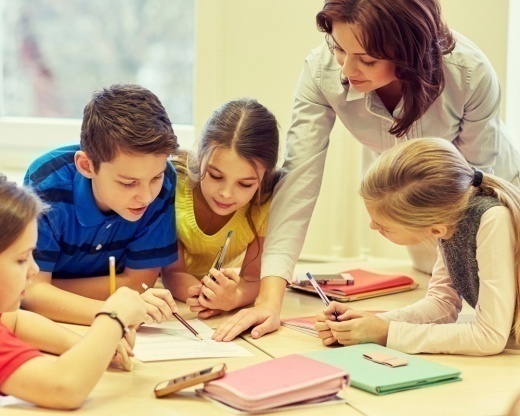 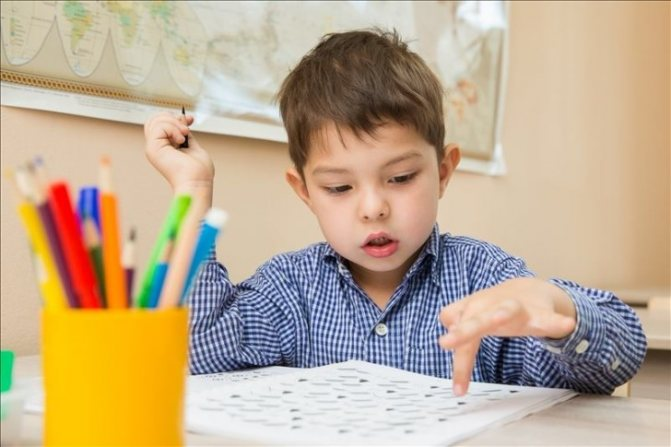 Обеспечение учащихся с ограниченными возможностями печатными копиями домашних заданий, записываемых учителем на доске
Использование линейки  или трафарета во время чтения для его облегчения
использование индивидуальной шкалы оценок  в соответствии с успехами и затраченными усилиями учащегося с ОВЗ (личностное оценивание, а не нормативное)
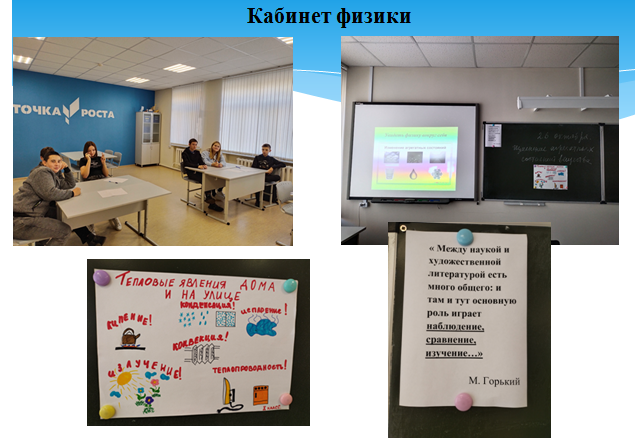 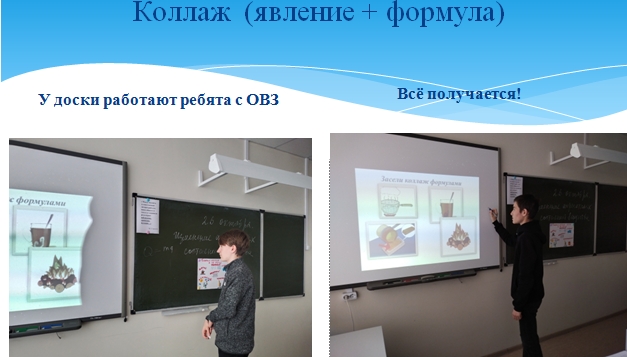 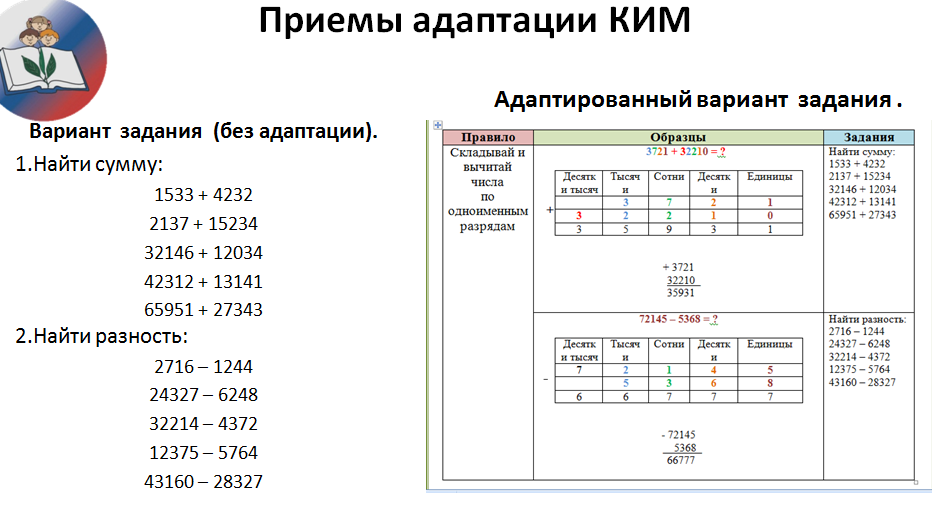 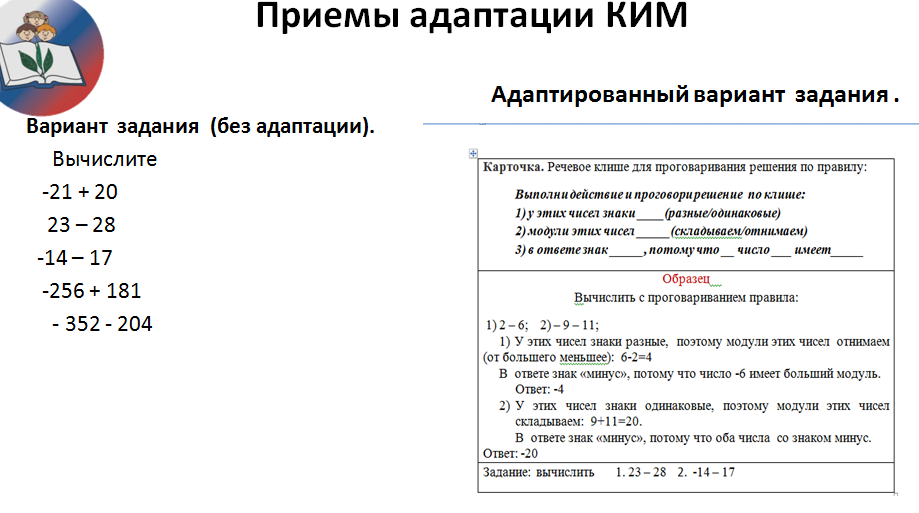 Наглядные опоры в обучении; алгоритмы, схемы, шаблоны, предметно-операционные карты
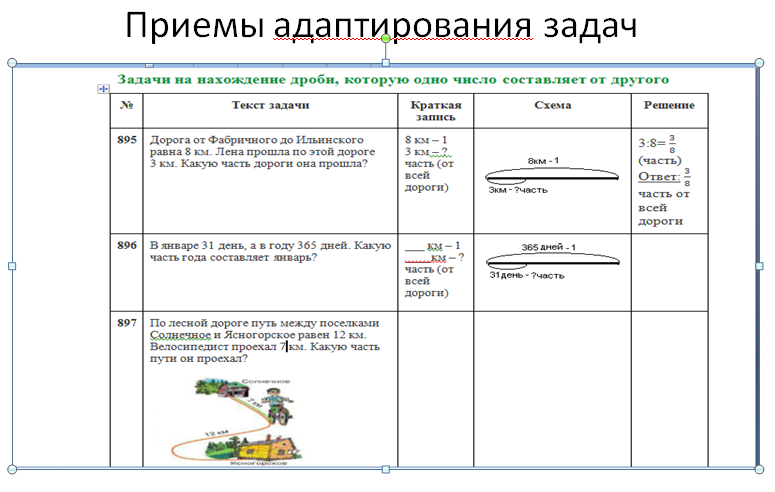 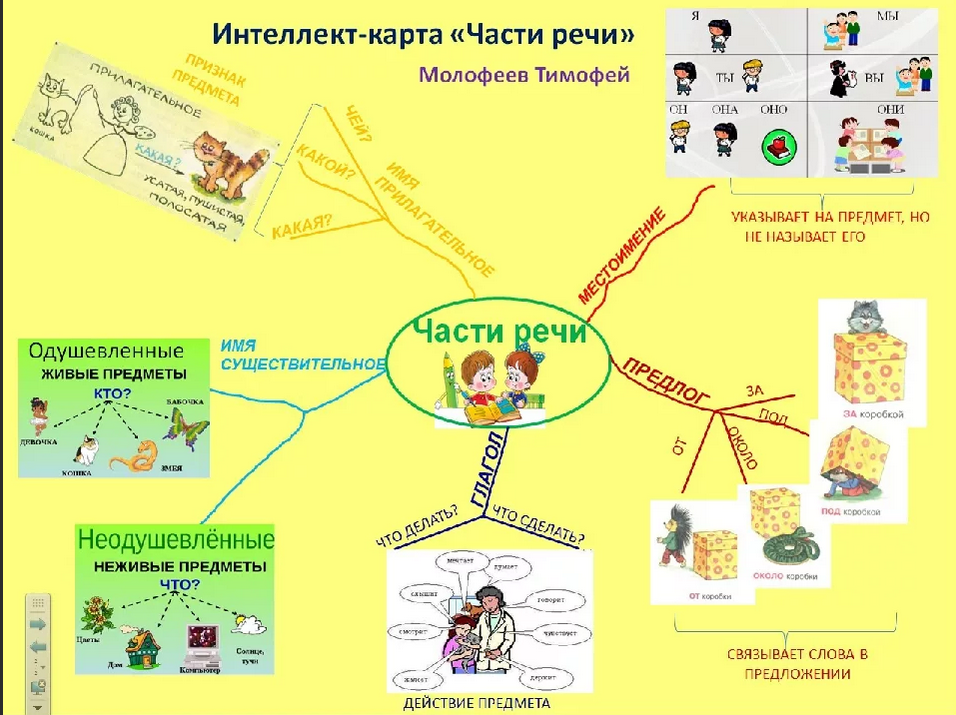 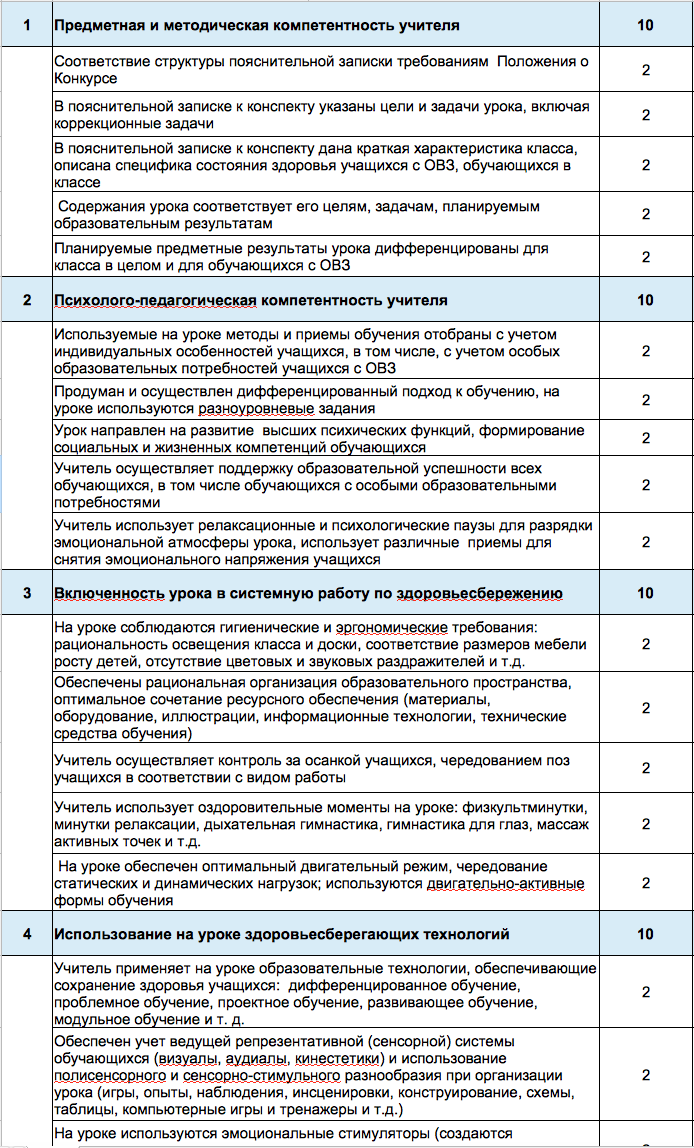 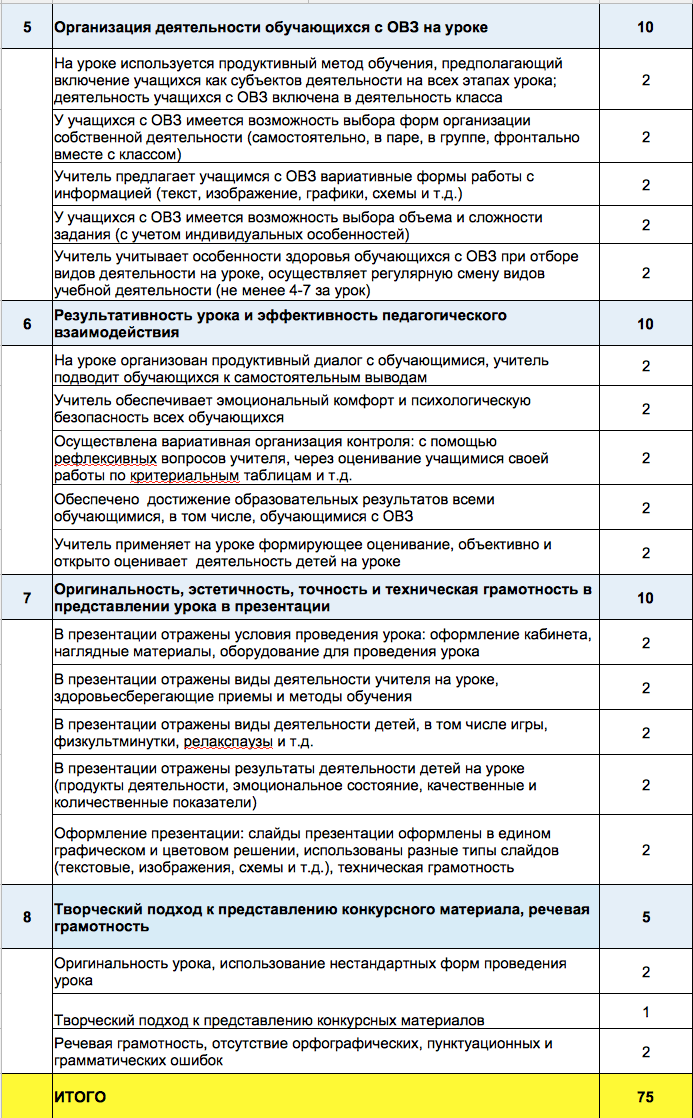